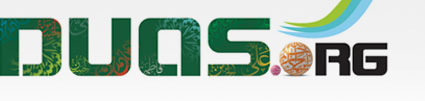 For any errors / comments please write to: duas.org@gmail.com
دعاء اللّيْلَةِ السّابِعَة وَالْعِشْرينَ
Dua’a for Twenty-Seventh Night of Ramadan
اَللَّهُمَّ صَلِّ عَلَى مُحَمَّدٍ وَ آلِ ممُحَمّدٍ
O' Allāh send Your blessings on Muhammad
and the family of Muhammad.
اے الله! رحمت فرما محمد وآل)ع( محمد پر
allahumma salli `ala muhammadin wa ali muhammadin
دعاء اللّيْلَةِ السّابِعَة وَالْعِشْرينَ
Dua’a for Twenty-Seventh Night of Ramadan
بِسْمِ اللَّهِ الرَّحْمَٰنِ الرَّحِيمِ
In the Name of Allāh, 
the All-beneficent, the All-merciful.
عظیم اور دائمی رحمتوں والے خدا کے نام سے
bi-smi llahi r-rahmani r-rahimi
دعاء اللّيْلَةِ السّابِعَة وَالْعِشْرينَ
Dua’a for Twenty-Seventh Night of Ramadan
يَا مَادّ الظّلّ وَلَوْ شِئْتَ لَجَعَلْتَهُ سَاكِناً
O (One) who extended the shadow and had You wished You would have made it stationary.
اے سایہ کو پھیلانے والے اور اگر تو چاہتا تو اس کو ایک جگہ ٹھہرادیتا
ya madda alzzilli wa law shi’ta laja`altahu sakinan
دعاء اللّيْلَةِ السّابِعَة وَالْعِشْرينَ
Dua’a for Twenty-Seventh Night of Ramadan
وَجَعَلْتَ الشّمْسَ عَلَيْهِ دَلِيلاً ثُمّ قَبَضْتَهُ إِلَيْكَ قَبْضاً يَسِيراً
And You made the sun its guide, then You withdrew it to Yourself, an easy withdrawal.
 تو نے سورج کو سایہ کے لیے رہنما قرار دیا اور پھر
اسے قابو میں کیا، تو آسانی سے قابو کیا
wa ja`alta alshshamsa `alayhi dalilan thumma qabadtahu ilayka qabdan yasiran
دعاء اللّيْلَةِ السّابِعَة وَالْعِشْرينَ
Dua’a for Twenty-Seventh Night of Ramadan
يَاذَا الجُودِ وَالطّوْلِ وَالكِبْرِيَاءِ وَالآلاءِ
O the possessor of generosity and power,
grandeur and bounties.
اے سخاوت وعطا والے اور بڑائیوں اور نعمتوں والے
yadha aljudi wal-ttawli wal-kibrya‘i wal-ala‘i
دعاء اللّيْلَةِ السّابِعَة وَالْعِشْرينَ
Dua’a for Twenty-Seventh Night of Ramadan
لا إِلهَ إِلاَّ أَنْتَ عَالِمُ الغَيْبِ وَالشّهَادَةِ
There is no god but You, Knower of the unseen and the manifest,
تیرے سوا کوئی معبود نہیں جو کہ ظاہر و باطن باتوں کا جاننے والا،
la ilaha illa anta `alimu alghaybi wal-shshahadati
دعاء اللّيْلَةِ السّابِعَة وَالْعِشْرينَ
Dua’a for Twenty-Seventh Night of Ramadan
الرّحْمَانُ الرّحِيمُ
The All-beneficent, the All-merciful
بڑا مہربان اور نہایت رحم والا ہے
alrrahmanu alrrahimu
دعاء اللّيْلَةِ السّابِعَة وَالْعِشْرينَ
Dua’a for Twenty-Seventh Night of Ramadan
لا إِلهَ إِلاَّ أَنْتَ يَا قُدّوسُ يَا سَلامُ
There is no god save You 
O the Holy, O the (Source of) Peace,
تیرے سواء کوئی معبود نہیں اے پاک ترین، اے سلامتی والے، اے امن دینے والے
la ilaha illa anta ya quddusu ya salamu
دعاء اللّيْلَةِ السّابِعَة وَالْعِشْرينَ
Dua’a for Twenty-Seventh Night of Ramadan
يَا مُؤْمِنُ يَا مُهَيْمِنُ
O the Grantor of security, O the Dominant,
اے نگہدار، اے زبردست
ya mu´minu ya muhayminu
دعاء اللّيْلَةِ السّابِعَة وَالْعِشْرينَ
Dua’a for Twenty-Seventh Night of Ramadan
يَا عَزِيزُ يَا جَبَّارُ
O the Mighty, O the Omnipotent,
اے غلبہ والے، اے بڑائی والے،
ya `azizu ya jabbaru
دعاء اللّيْلَةِ السّابِعَة وَالْعِشْرينَ
Dua’a for Twenty-Seventh Night of Ramadan
يَا مُتَكَبّرُ يَا اللّهُ
O the Great, O Allah,
ے بڑائی والے
ya mutakabbiru ya allahu
دعاء اللّيْلَةِ السّابِعَة وَالْعِشْرينَ
Dua’a for Twenty-Seventh Night of Ramadan
يَا خَالِقُ يَا بَارِئُ يَا مُصَوّرُ
O the Creator, O the Maker, O the Fashioner
اے الله، اے خلق کرنے والے، اے پیدا کرنے والے، اے صورت بنانے والے
ya khaliqu ya bari’u ya musawwiru
دعاء اللّيْلَةِ السّابِعَة وَالْعِشْرينَ
Dua’a for Twenty-Seventh Night of Ramadan
يَا اللّهُ يَا اللّهُ يَا اللّهُ
O Allah; O Allah; O Allah;
 اے الله، اے الله، اے الله،
ya allahu ya allahu ya allahu
دعاء اللّيْلَةِ السّابِعَة وَالْعِشْرينَ
Dua’a for Twenty-Seventh Night of Ramadan
لَكَ الأَسْمَاءُ الحُسْنَى
To You are the Most Excellent Names,
تیرے لیے اچھے اچھے نام
laka alasma‘u alhusna
دعاء اللّيْلَةِ السّابِعَة وَالْعِشْرينَ
Dua’a for Twenty-Seventh Night of Ramadan
وَالأَمْثَالُ العُلْيَا
And the most elevated examples,
بلند ترین نمونے
wal-amthalu al`ulia
دعاء اللّيْلَةِ السّابِعَة وَالْعِشْرينَ
Dua’a for Twenty-Seventh Night of Ramadan
وَالكِبْرِيَاءُ وَالآلاءُ
And greatness and bounties.
اور بڑائیاں اور مہربانیاں ہیں
wal-kibrya‘u wal-ala‘u
دعاء اللّيْلَةِ السّابِعَة وَالْعِشْرينَ
Dua’a for Twenty-Seventh Night of Ramadan
أَسْأَلُكَ أَنْ تُصَلّيَ عَلَى مُحَمّدٍ وَآلِ مُحَمّدٍ
I beseech You to bless Muhammad and the Household of Muhammad,
سوال کرتا ہوں تجھ سے کہ محمد وآل محمد پر رحمت نازل فرما
as’aluka an tusalliya `ala muhammadin wa ali muhammadin
دعاء اللّيْلَةِ السّابِعَة وَالْعِشْرينَ
Dua’a for Twenty-Seventh Night of Ramadan
وَأَنْ تَجْعَلَ اسْمِي فِي هذِهِ اللّيْلَةِ فِي السّعَدَاءِ
And to include my name with the list of the happiest ones,
اور یہ کہ آج کی رات میں مجھے نیکوکاروں کے زمرے میں شمار کر
wa an taj`ala asmy fi hadhihi allaylati fi alssu`ada‘i
دعاء اللّيْلَةِ السّابِعَة وَالْعِشْرينَ
Dua’a for Twenty-Seventh Night of Ramadan
وَرُوحِي مَعَ الشّهَدَاءِ
And to add my soul to the martyrs,
اورمیری روح کو شہیدوں کیساتھ قرار دے،
wa ruhy ma`a alshshuhada‘i
دعاء اللّيْلَةِ السّابِعَة وَالْعِشْرينَ
Dua’a for Twenty-Seventh Night of Ramadan
وَإِحْسَانِي فِي عِلّيّينَ
And record my good deeds in the most exalted rank
میری اطاعت کو مقام علیین میں پہنچا
wa ihsany fi `illiyyina
دعاء اللّيْلَةِ السّابِعَة وَالْعِشْرينَ
Dua’a for Twenty-Seventh Night of Ramadan
وَإِسَاءَتِي مَغْفُورَةً
And to decide my offense to be forgiven,
اور میری
برائی کو معاف شدہ قرار دے
wa isa‘aty maghfuratan
دعاء اللّيْلَةِ السّابِعَة وَالْعِشْرينَ
Dua’a for Twenty-Seventh Night of Ramadan
وَأَنْ تَهَبَ لِي يَقِيناً تُبَاشِرُ بِهِ قَلْبِي
And to grant me certitude that fills in my heart
اور یہ کہ مجھے وہ یقین عطا کر جو میرے دل میں بس جائے
wa an tahaba li yaqinan tubashiru bihi qalbi
دعاء اللّيْلَةِ السّابِعَة وَالْعِشْرينَ
Dua’a for Twenty-Seventh Night of Ramadan
وَإِيمَاناً يُذْهِبُ الشّكّ عَنّي
and a faith which drives doubt away from me
اور وہ ایمان دے جو شک کو مجھ سے دور کردے
wa ‘imanan yudhhibu alshshkk `anni
دعاء اللّيْلَةِ السّابِعَة وَالْعِشْرينَ
Dua’a for Twenty-Seventh Night of Ramadan
وَتُرْضِيَنِي بِمَا قَسَمْتَ لِي
And to make me feel satisfied with that which You decide for me
اور مجھے اس پر راضی
بنا جو حصہ تو نے مجھے دیا
wa turdiyany bima qasamta li
دعاء اللّيْلَةِ السّابِعَة وَالْعِشْرينَ
Dua’a for Twenty-Seventh Night of Ramadan
وَآتِنَا فِي الدّنْيَا حَسَنَةً وَفِي الآخِرَةِ حَسَنَةً
(And I beseech You to) Give us good in this world, and good in the Hereafter,
اور ہمیں دنیا میں بہترین زندگی دے آخرت میں خوش ترین اجر عطا کر
wa atina fi alddunya hasanatan wa fi alakhirati hasanatan
دعاء اللّيْلَةِ السّابِعَة وَالْعِشْرينَ
Dua’a for Twenty-Seventh Night of Ramadan
وَقِنَا عَذَابَ النَّارِ الحَرِيقِ
and save us from the punishment of the burning fire. (2:201)
اور ہمیں جلانے والی آگ کے عذاب سے بچا
wa qina `adhaba alnnari alhariqi
دعاء اللّيْلَةِ السّابِعَة وَالْعِشْرينَ
Dua’a for Twenty-Seventh Night of Ramadan
وَارْزُقْنِي فِيهَا ذِكْرَكَ وَشُكْرَكَ وَالرّغْبَةَ إِلَيْكَ
And (also) confer upon us at this night Your mentioning, thanking You, and desiring for You, 
ور اس ماہ میں
مجھے ہمت دے کہ تجھے یادکروں، تیرا شکر بجا لاؤں، تیری طرف توجہ رکھوں،
warzuqny fiha dhikraka wa shukraka wal-rraghbata ilayka
دعاء اللّيْلَةِ السّابِعَة وَالْعِشْرينَ
Dua’a for Twenty-Seventh Night of Ramadan
وَالإِنَابَةَ وَالتّوْفِيقَ لِمَا وَفّقْتَ لَهُ مُحَمّداً وَآلَ مُحَمّدٍ
And turning to You, and success to that to which You led Muhammad and the Household of Muhammad,
 تیری طرف پلٹوں اور توبہ کروں اور مجھے اس عمل کی توفیق دے جسکی توفیق تو نے محمد وآل محمد کو دی
wal-inabata wal-ttawfiqa lima waffaqta lahu muhammadan wa ala muhammadin
دعاء اللّيْلَةِ السّابِعَة وَالْعِشْرينَ
Dua’a for Twenty-Seventh Night of Ramadan
عَلَيْهِ وَعَلَيْهِمُ السّلامُ.
peace be upon him and them.
کہ خدا کی رحمت ہو آنحضرت اور ان کی آل (ع)پر
`alayhi wa `alayhimu alssalamu
دعاء اللّيْلَةِ السّابِعَة وَالْعِشْرينَ
Dua’a for Twenty-Seventh Night of Ramadan
اَللَّهُمَّ صَلِّ عَلَى مُحَمَّدٍ وَ آلِ ممُحَمّدٍ
O' Allāh send Your blessings on Muhammad
and the family of Muhammad.
اے الله! رحمت فرما محمد وآل)ع( محمد پر
allahumma salli `ala muhammadin wa ali muhammadin
Dua’a for Twenty-Seventh Night of Ramadan
دعاء اللّيْلَةِ السّابِعَة وَالْعِشْرينَ
Please recite  Sūrat al-FātiḥahforALL MARHUMEEN
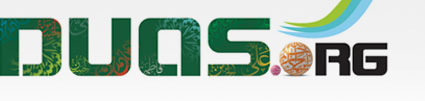 For any errors / comments please write to: duas.org@gmail.com
Kindly recite Sura E Fatiha for Marhumeen of all those who have worked towards making this small work possible.